Neuraxial Blokade
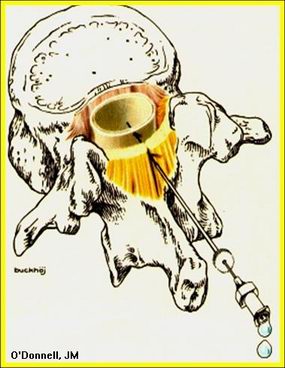 Dr: Ahmed Thallaj
Associate Professor, college of medicine, KSU
Head of regional Anesthesia division
Objectives
Relevant anatomy and surface landmark for Neuraxial block.
Differences between spinal and epidural.
 Equipment and local anesthetics.
Indication and contraindication.
Side effects, complications and treatment.
LAST
Knowledge of anatomy for neuraxial blockade is essential!
7 cervical vertebrae
12 thoracic vertebrae
5 lumbar vertebrae
Sacrum
Coccyx
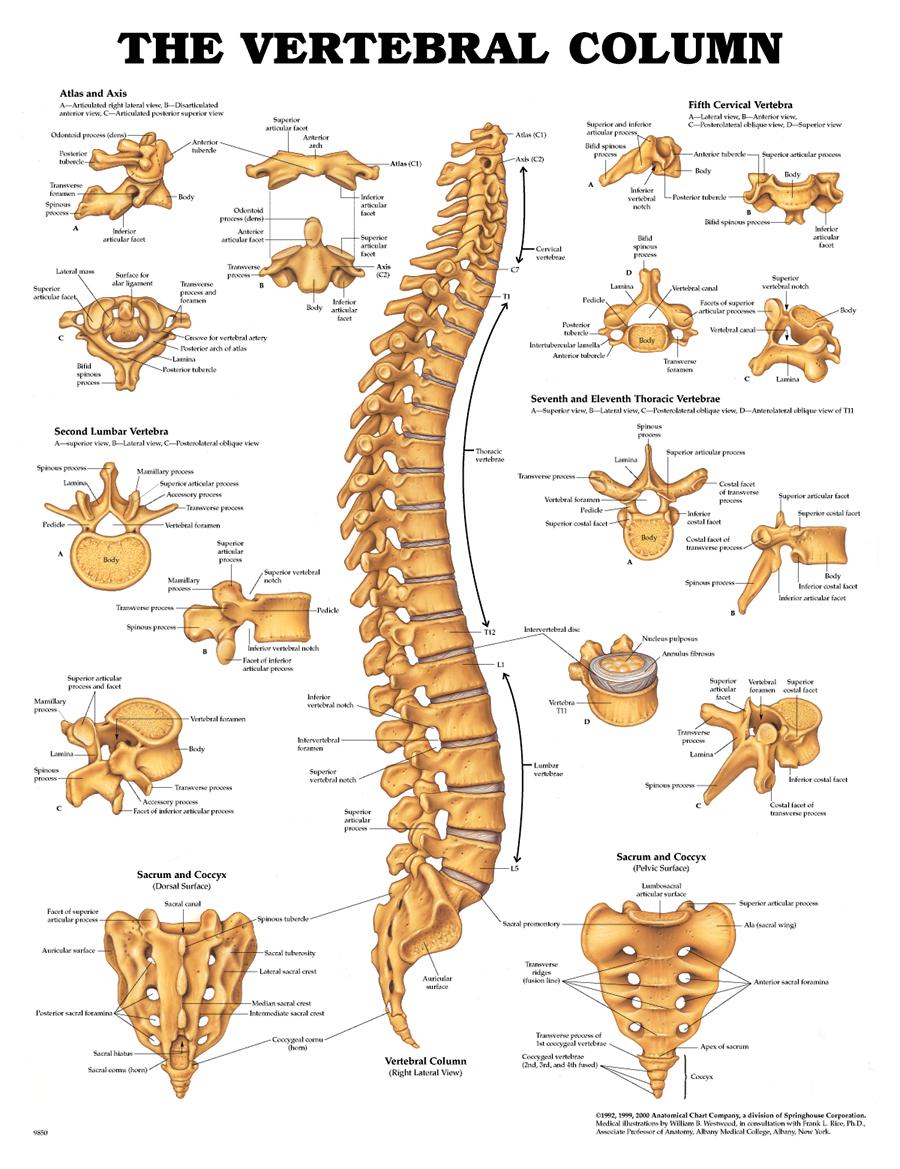 Cervical
Vertebrae
Thoracic
Vertebrae
Lumbar
Vertebrae
Individual Vertebral Anatomy
Each vertebra consists of a pedicle, transverse process, superior and inferior articular processes, and a spinous process.
Each vertebra is connected to the next by intervertebral disks.
There are 2 superior and inferior articular processes (synovial joints) on each vertebra that allows for articulation.
Pedicles contain a notch superiorly and inferiorly to allow the spinal nerve root to exit the vertebral column.
Vertebral Anatomy- Top View
Spinous Process
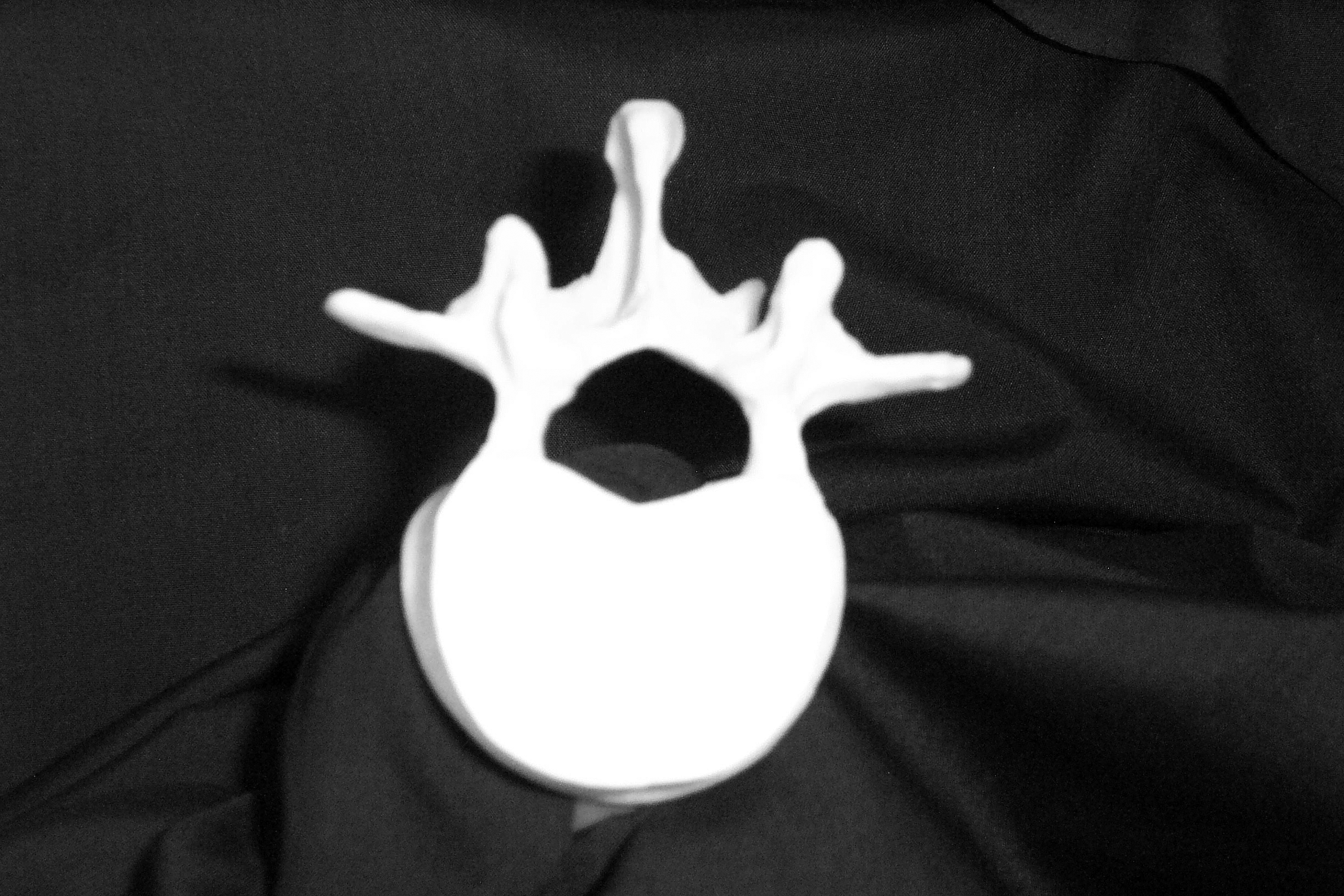 Transverse Process
Lamina
Spinal Canal
Vertebral Body
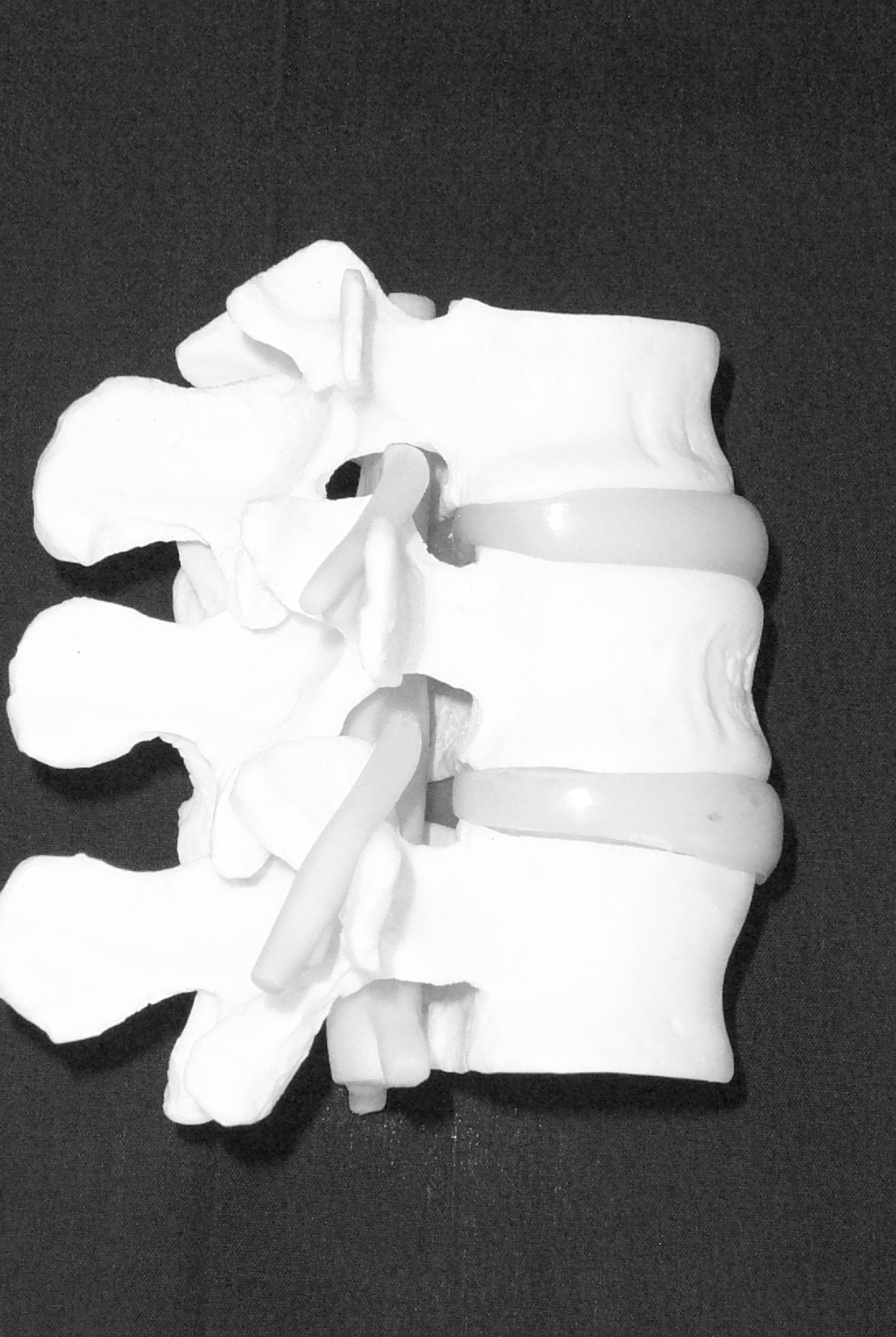 Intervertebral Disc
Intervertebral    Foramina
Spinal Nerve 
    Root
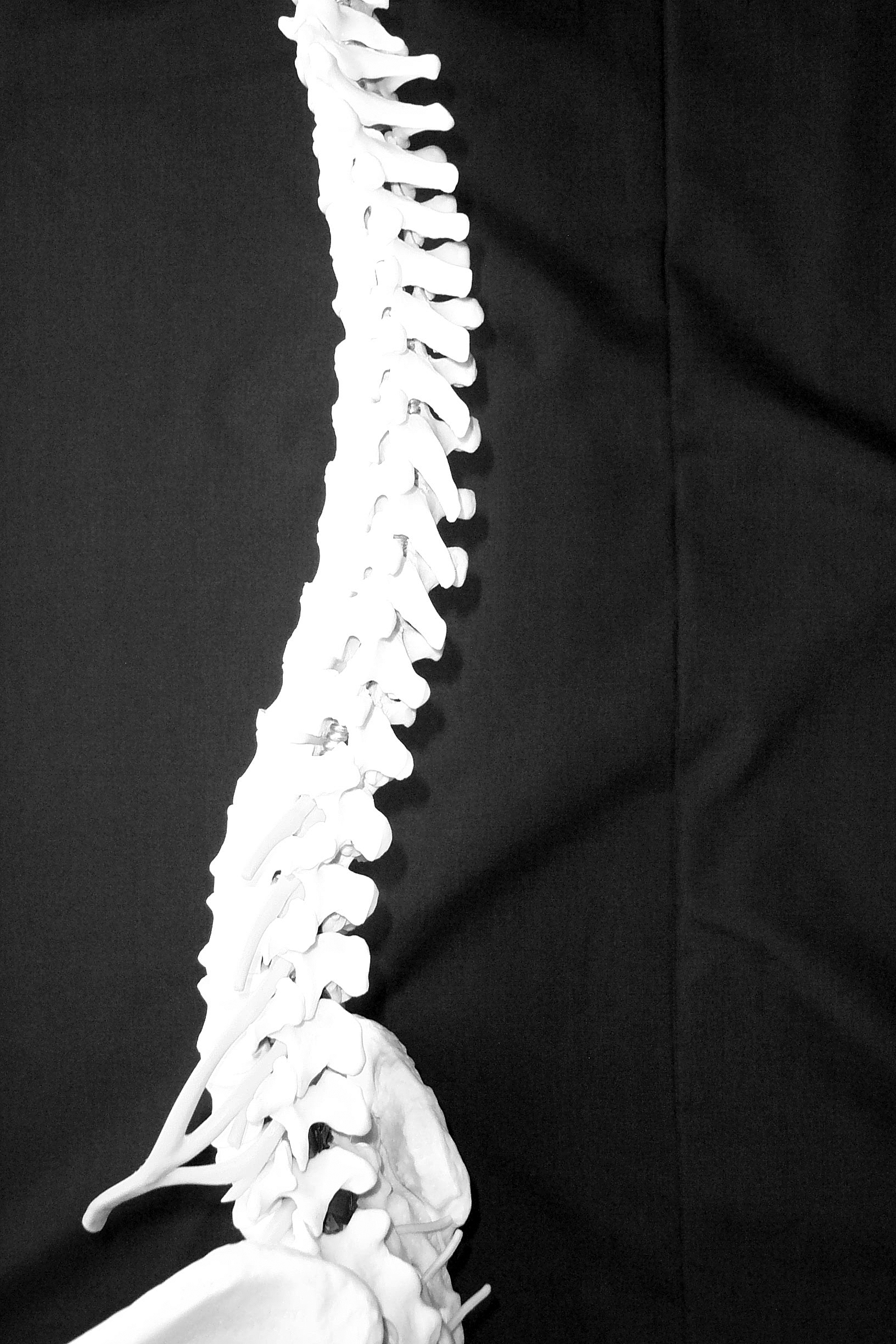 Thoracic
Vertebrae
Angle of transverse process will affect how the needle is orientated for epidural anesthesia or analgesia.

With flexion the spinous process in the lumbar region is almost horizontal.  In the thoracic region the spinous process is angled in a slight caudad angle.
Lumbar
Vertebrae
Lumbar Extension versus Flexion
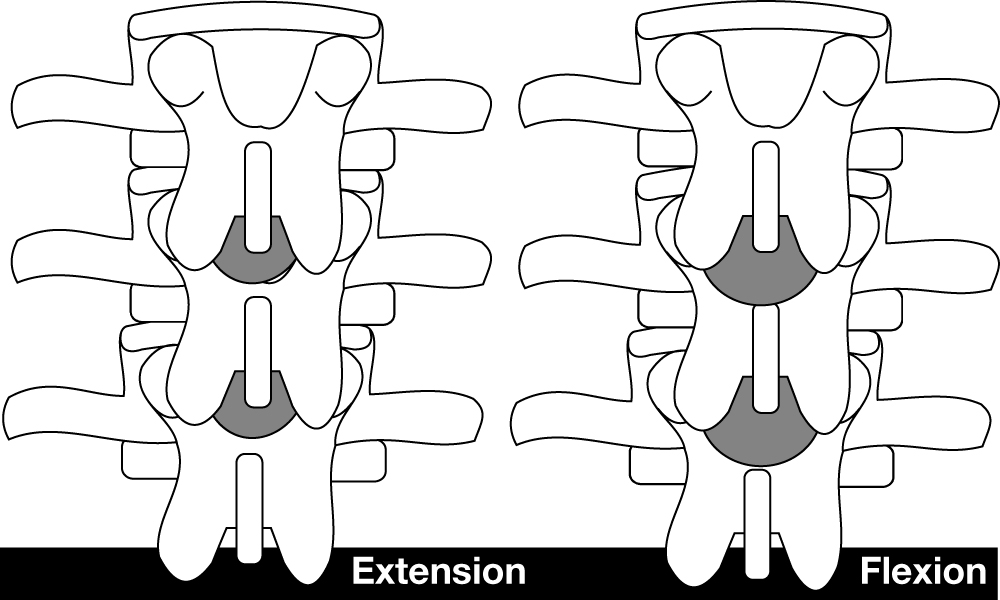 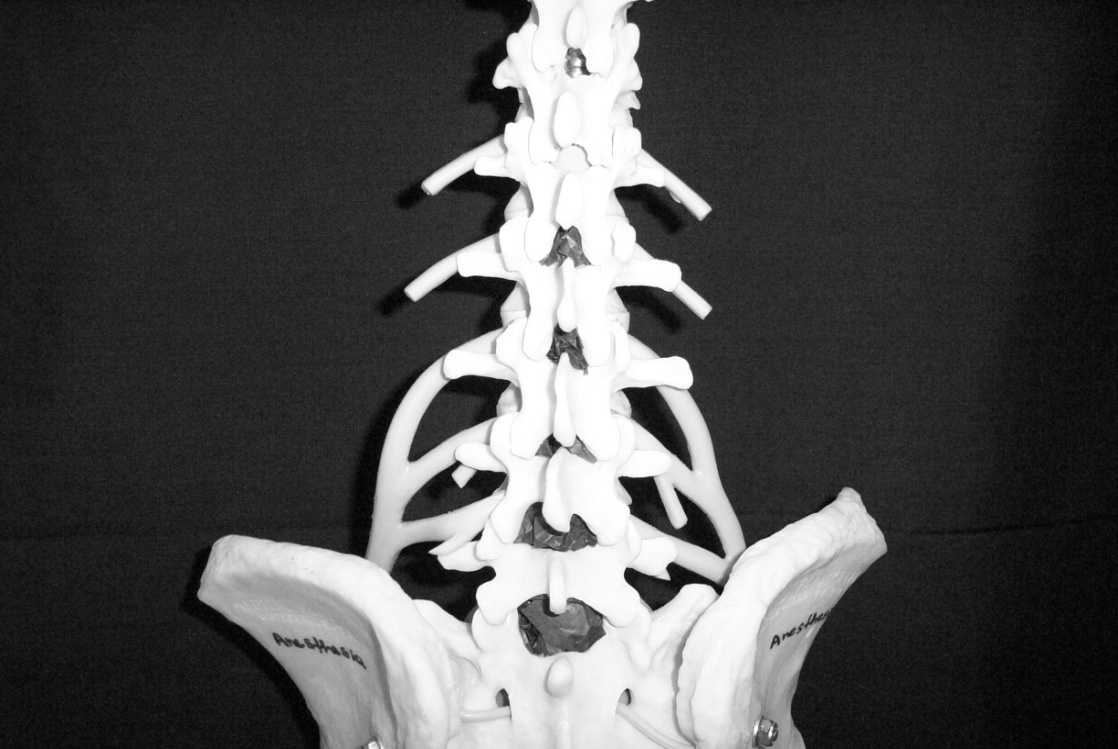 L 2
L 5
Interlaminar spaces are larger in the lower lumbar region.  If an anesthesia provider finds it challenging at one level it is important to remember that moving down one space may provide a larger space.
Ligaments that support the vertebral column
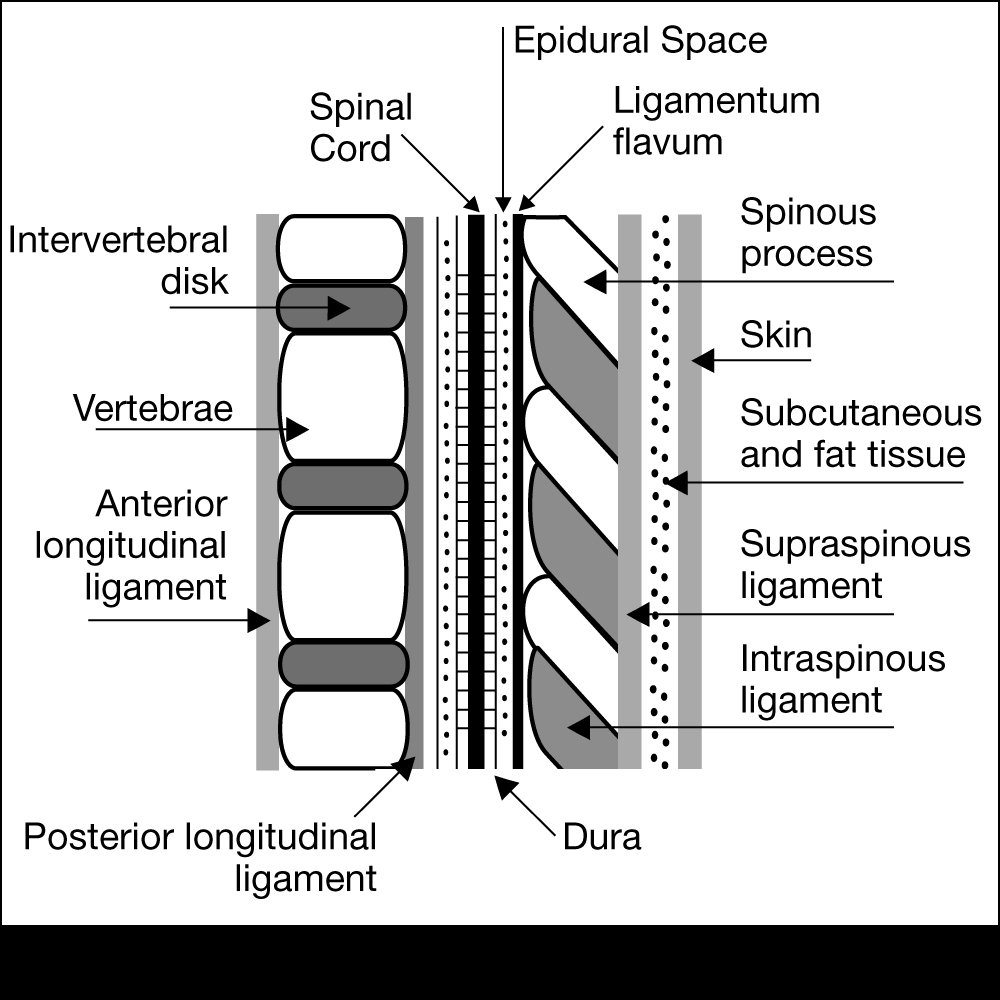 Ventral side:
Anterior and posterior longitudinal ligaments
Dorsal side:
Important since these are the structures your needle will pass through!
Ligaments are identified by tactile sensation (feel)
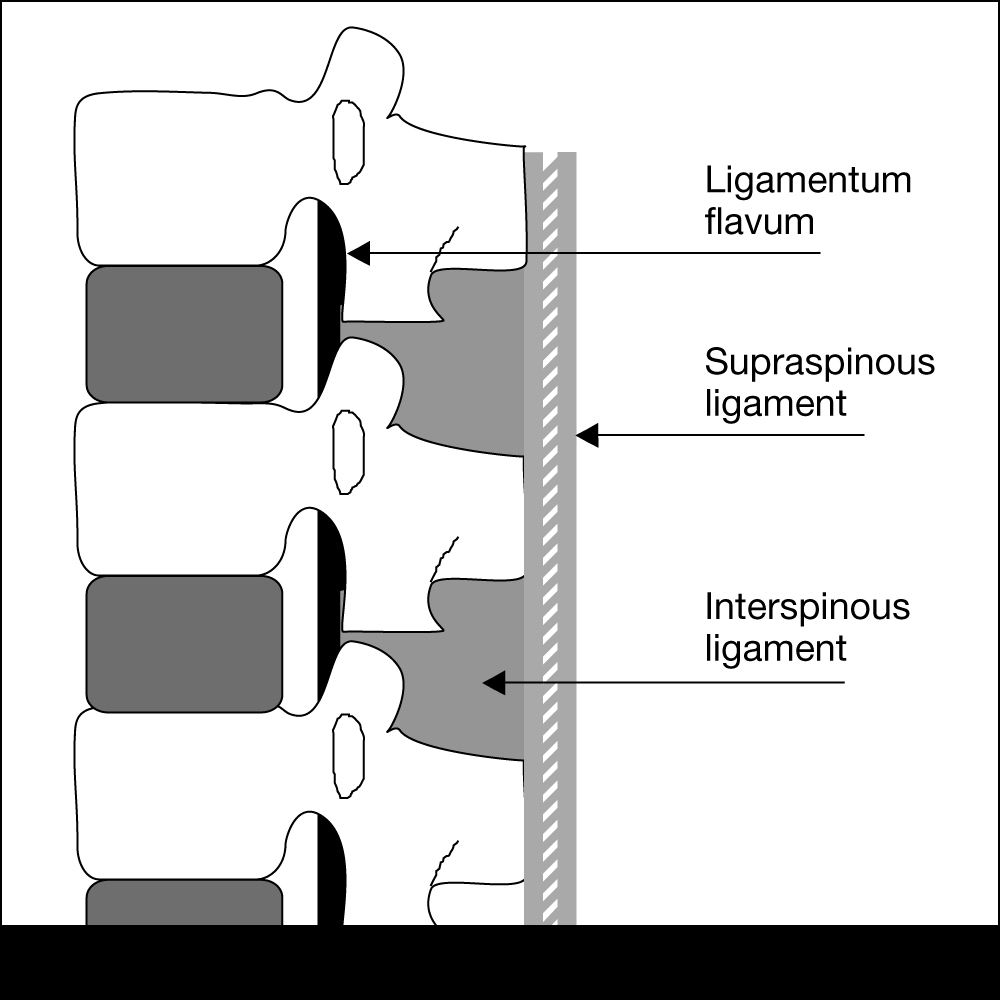 Dorsal ligaments transversed during neuraxial blockade.  With experience the anesthesia provider will be able to identify anatomical structures by “feel”.
Termination of Spinal Cord
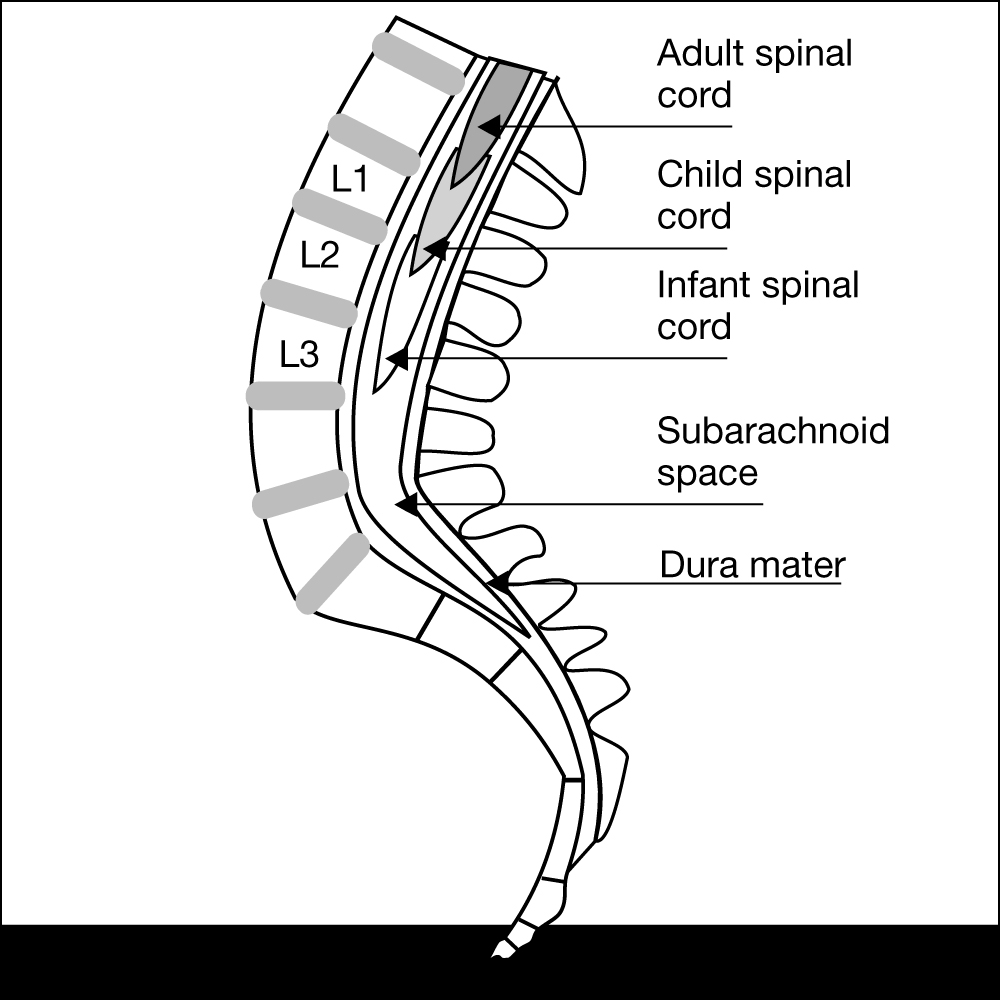 In adults usually ends at L1.

Infants L3

There are anatomical variations.  For most adults it is generally safe to place a spinal needle below L2.
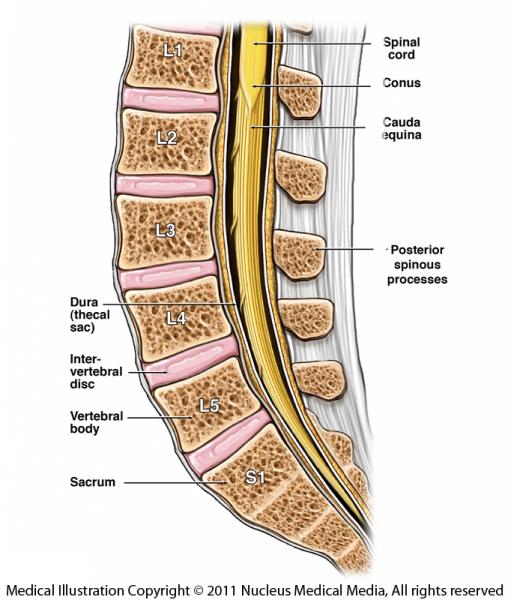 Surface Anatomy and Landmarks
Locating prominent cervical and thoracic vertebrae
C2 is the first palpable vertebrae
C7 is the most prominent cervical vertebrae
With the patients arms at the side the tip of the scapula generally corresponds with T7
Palpation of Spinous Process
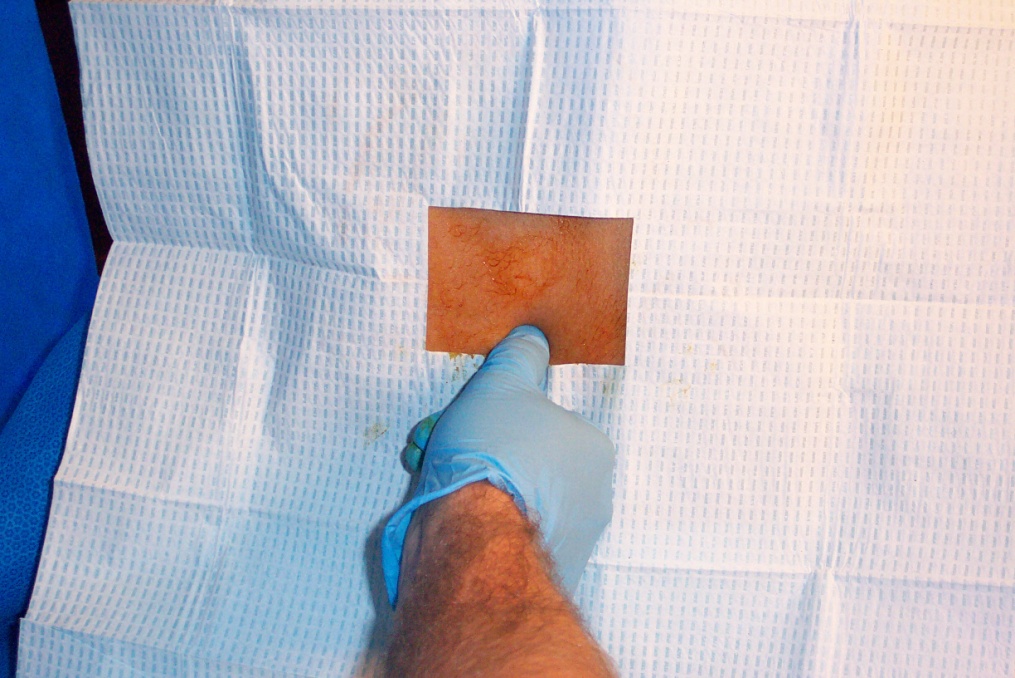 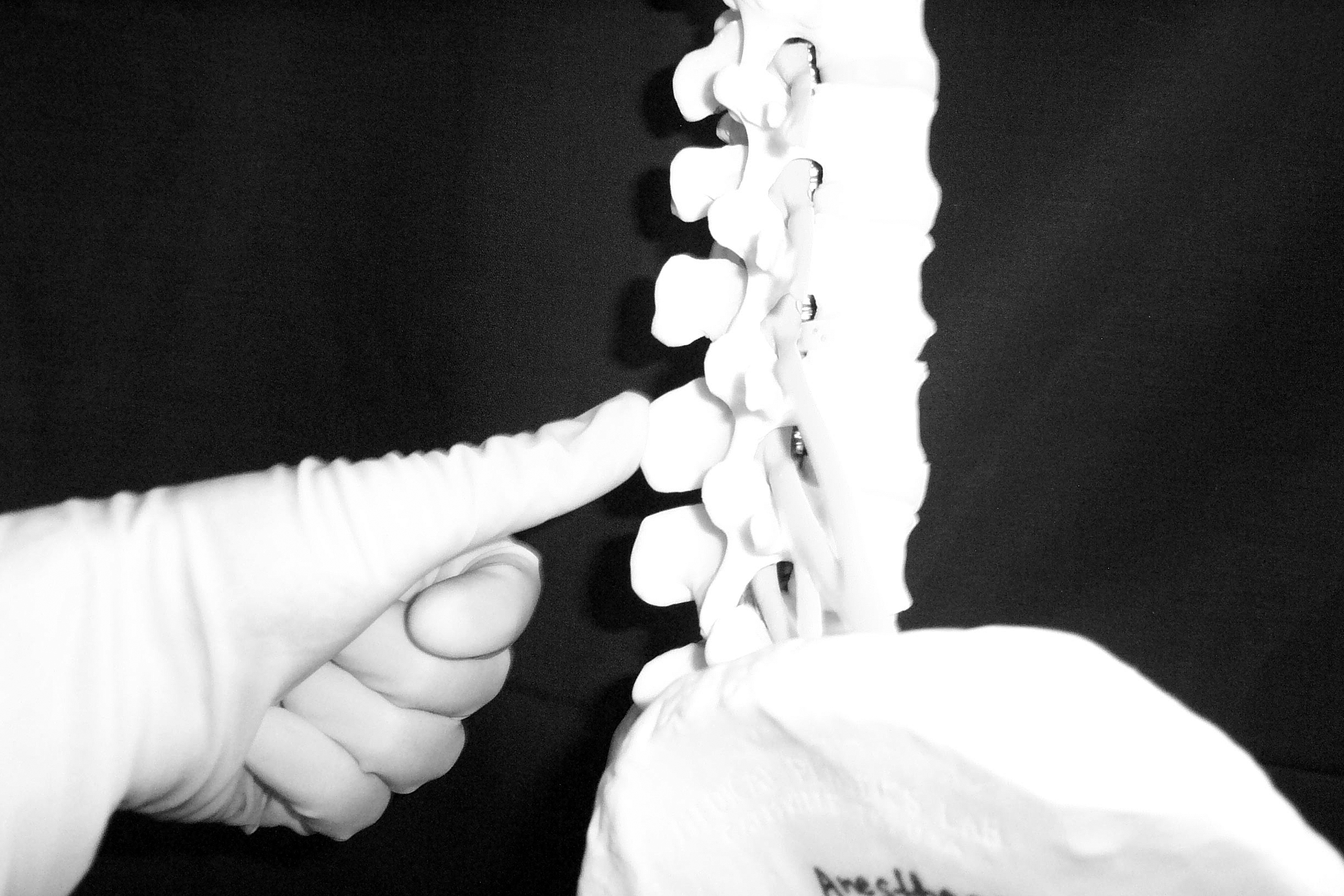 Spinous Processes
Generally are palpable to help identify the midline
If unable to palpate the spinous process one can look at the upper crease of the buttocks and line up the midline as long as there is no scoliosis or other deformities of the spine
What is Tuffier’s Line?
A line drawn between the highest points of both iliac crests will yield either the body of L4 or the L4-L5 interspace.
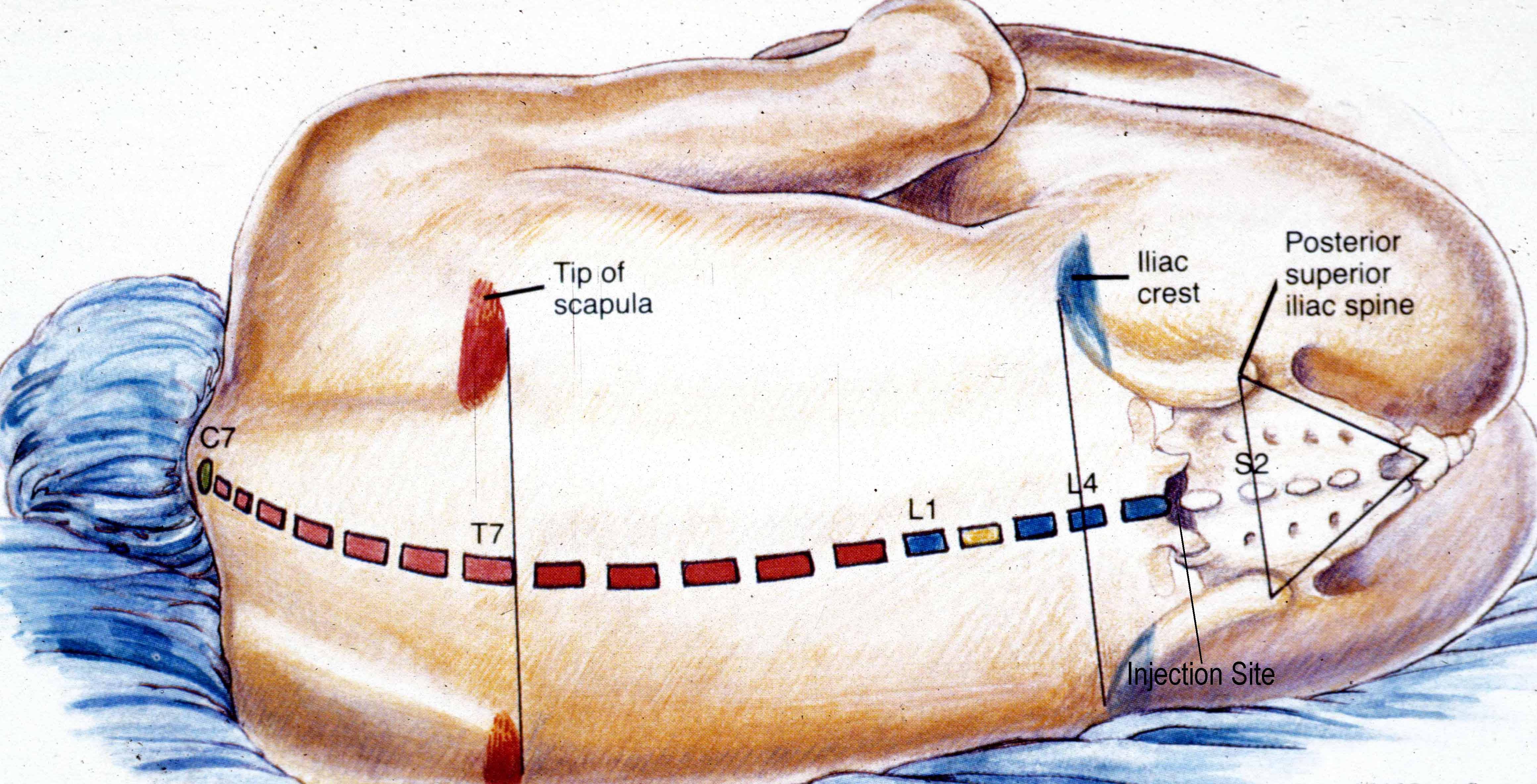 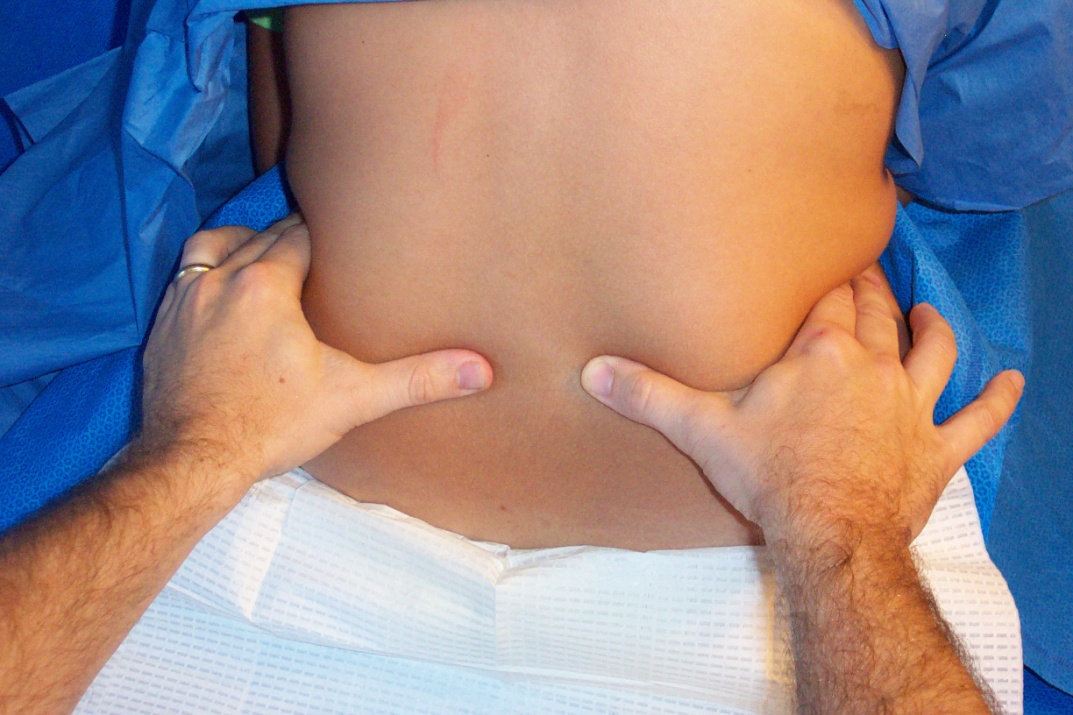 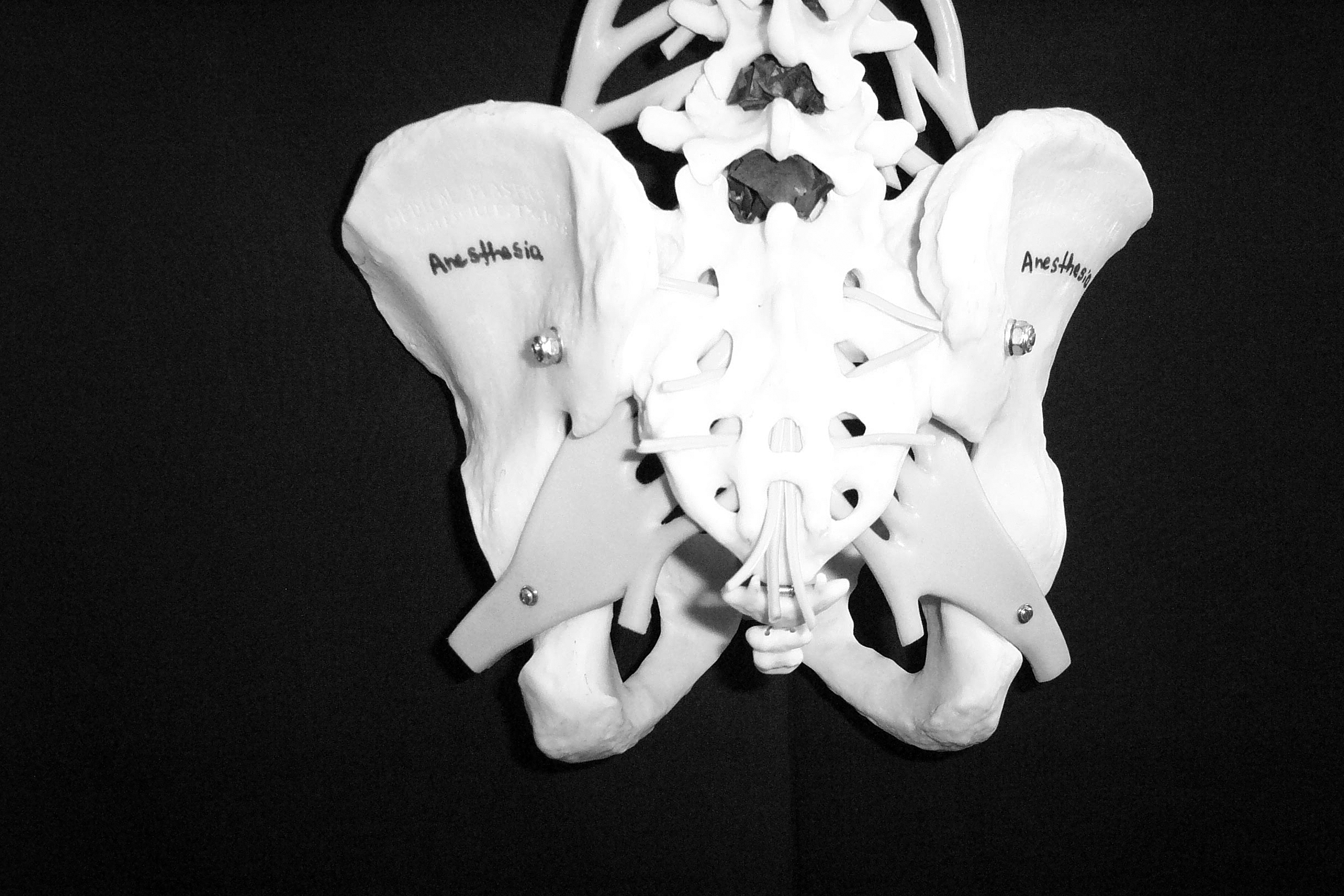 Anatomical Considerations of the Spinal Cord and Neuraxial Blockade.
The Subarachnoid Space is a continuous space that contains
CSF
Spinal cord & nerves
CSF
Clear fluid that fills the subarachnoid space
Total volume in adults is ~100-150 ml (2 ml/kg)
Volume found in the subarachnoid space is ~35-45 ml
Continually produced at a rate of 450 ml per 24 hour period replacing itself 3-4 times
CSF
Reabsorbed into the blood stream by arachnoid villi.
Specific gravity is between 1.003-1.007 (this will play a crucial role in the baracity of local anesthetic that one chooses)
CSF plays a role the patient to patient variability in relation to block height and sensory/motor regression (80% of the patient to patient variability)
Body wt is the only measurement that coincides with CSF volume (this becomes important in the obese and pregnant).
Membranes that surround the spinal cord
Pia mater- highly vascular, covers the spinal cord and brain, attaches to the periosteum of the coccyx ( Filum terminalis)
Arachnoid mater- non vascular and attached to the dura mater.  Principal barrier to the migration of medications in and out of the CSF.
Dura mater (“tough mother”)- extension of the cranial dura mater, extends from the foramen magnum to S2.
Filum Terminale
An extension of the pia mater that attaches to the periosteum of the coccyx.
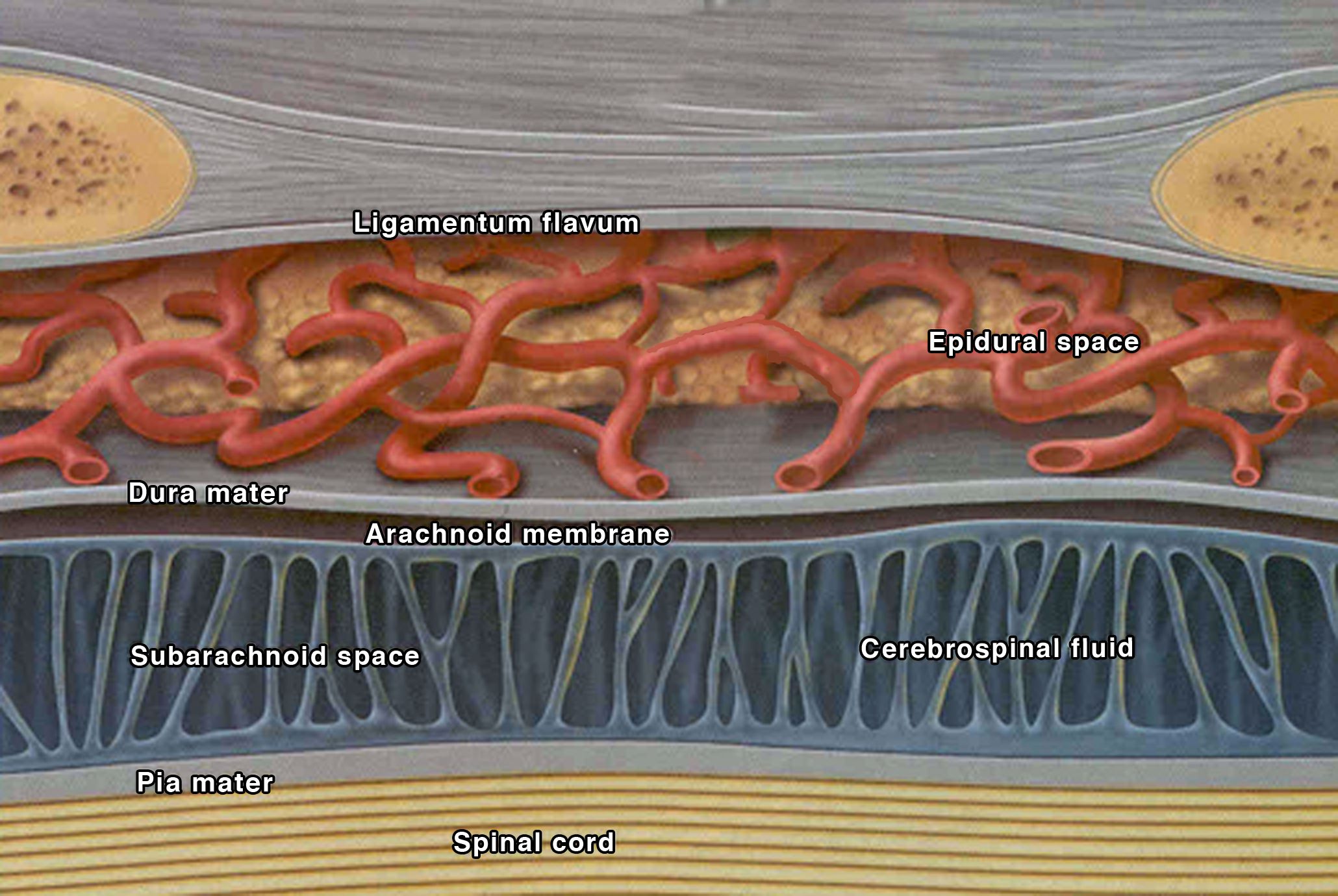 Epidural Space Anatomy
Epidural Space Anatomy
Extends from the formen magnum to the sacral hiatus
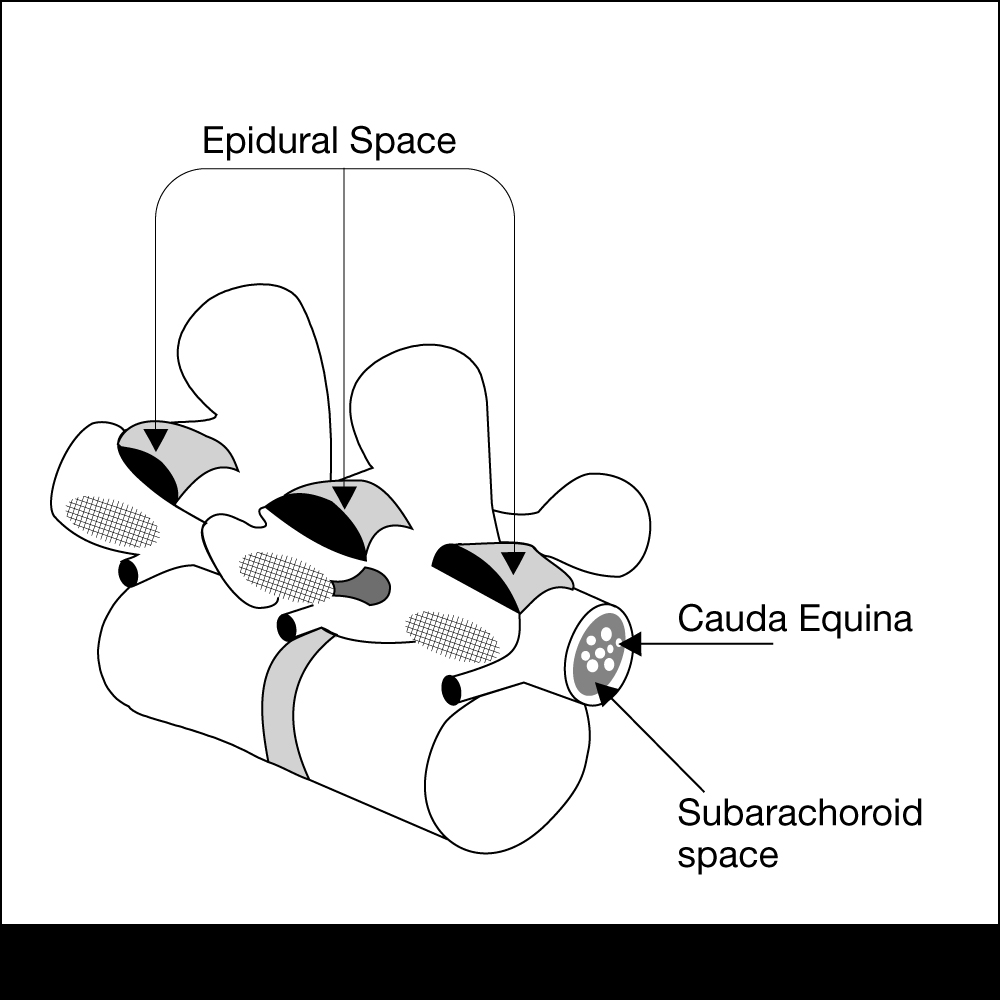 Epidural Space Anatomy
The epidural space surrounds the dura mater anteriorly, laterally, and most importantly to us posteriorly.
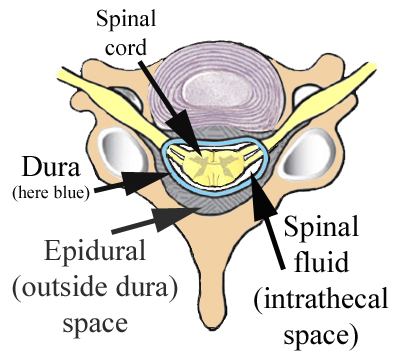 The Bounds of the Epidural Space are as follows:
Anterior- posterior longitudinal ligament
Lateral- pedicles and intervertebral ligaments
Posterior- ligamentum flavum
Ligamentum Flavum
Posterior to the epidural space
Extends from the foramen magnum to the sacral hiatus
Distance from skin to ligament varies from 3-8 cm in the lumbar area.  It is 4 cm in 50% of the patients and 4-6 cm in 80% of the patients.
Thickness of the ligamentum flavum also varies.  In the thoracic area it can range from 3-5 mm and in the lumbar it can range from 5-6 mm
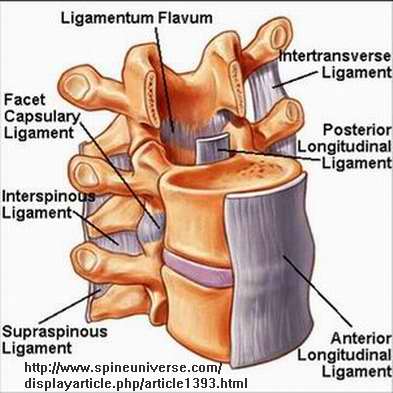 Contents of the Epidural Space
Fat
Areolar tissue
Lymphatics
Blood vessels including the Batson venous plexus
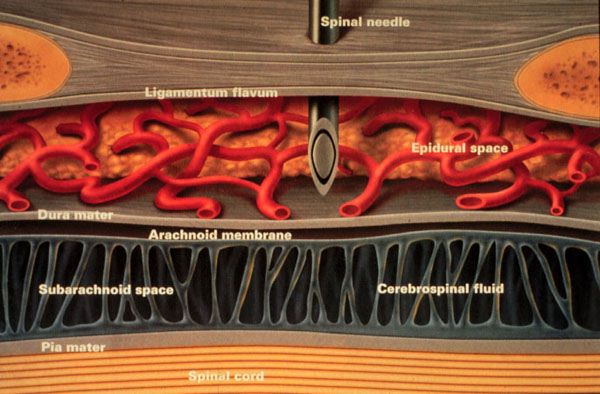 Definition
Spinal anesthesia :
 Injection of small amounts ( 2-3 ml) of local anaesthetics into the  CSF at the level below ( L2 ) ,where the spinal cord ends, anesthesia of the lower body part below the umbilicus is achieved.
                Indication
Operations below the umbilicus: hernia repairs,        gynaecological, urological operation, orthopedics,
Any operation on the perineum or genitalia.
Spinal Anesthesia
Contraindications
Absolute:
Refusal
Infection
Coagulopathy & anticoagulated patient
Severe hypovolemia
Increased intracranial pressure
Severe aortic or mitral stenosis
Relative:
Use your best judgment
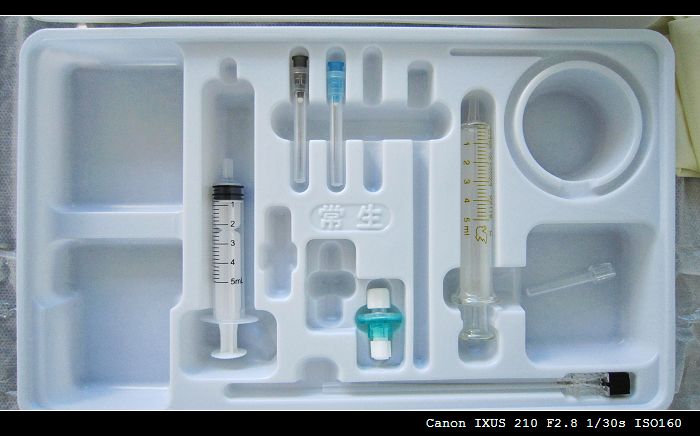 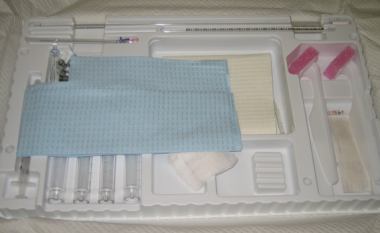 Sterility
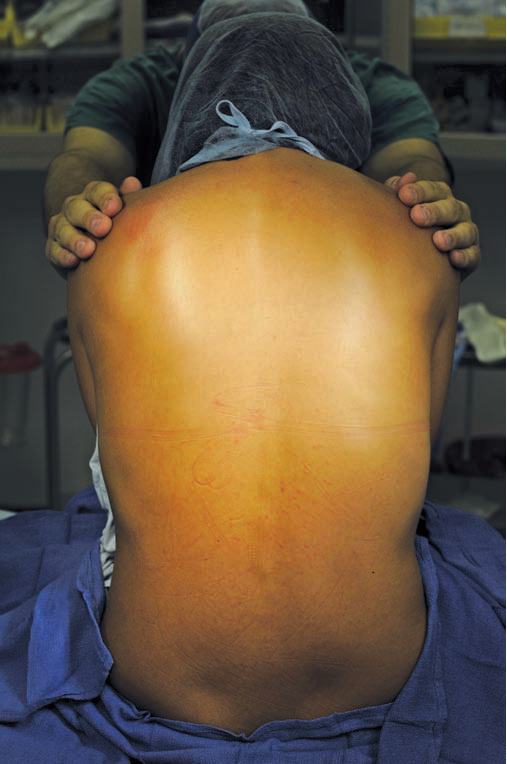 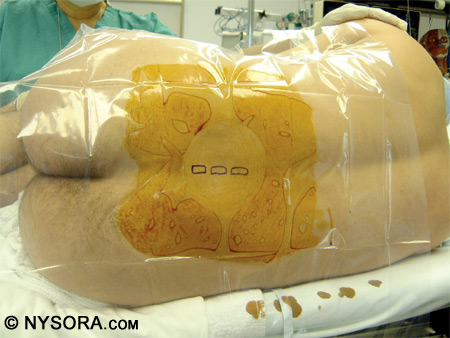 Sitting Vs. Lateral decobitus
Spinal Technique
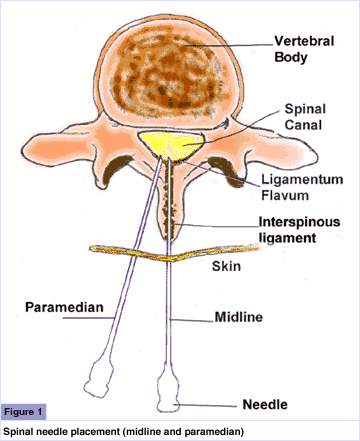 Midline Approach
Skin
Subcutaneous tissue
Supraspinous ligament
Interspinous ligament
Ligamentum flavum
Epidural space
Dura mater
Arachnoid mater
Paramedian or Lateral Approach
Same as midline excluding supraspinous & interspinous ligaments
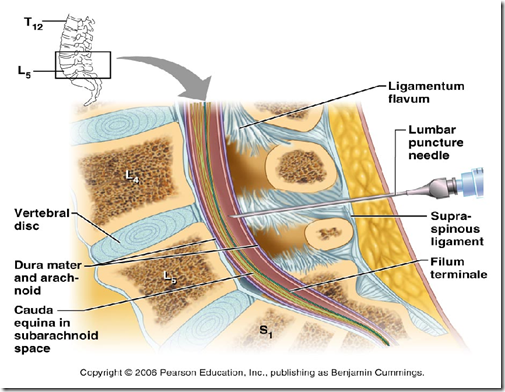 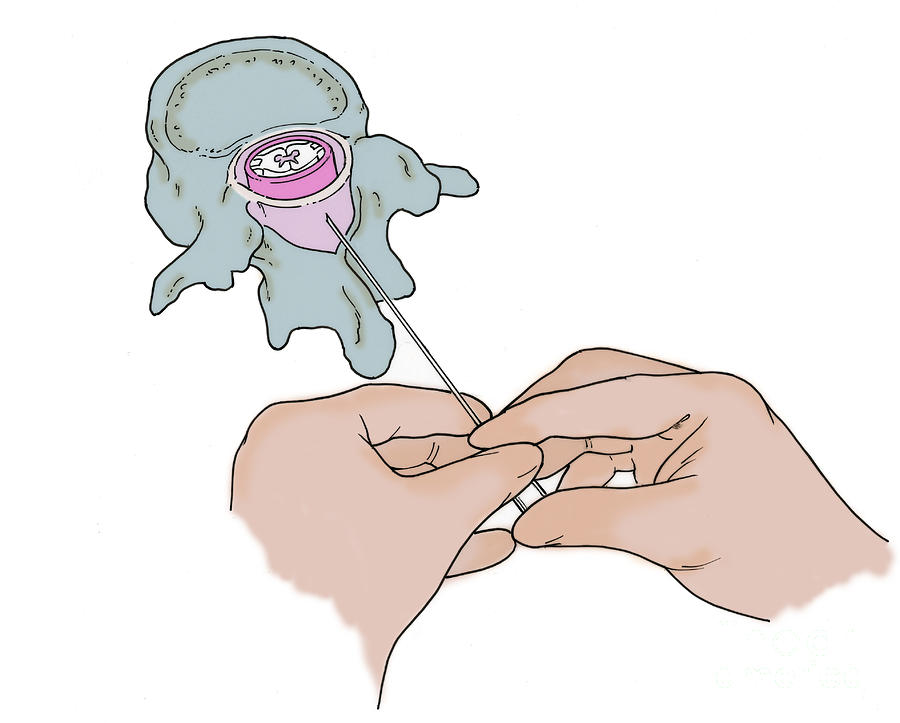 Spinal needles type
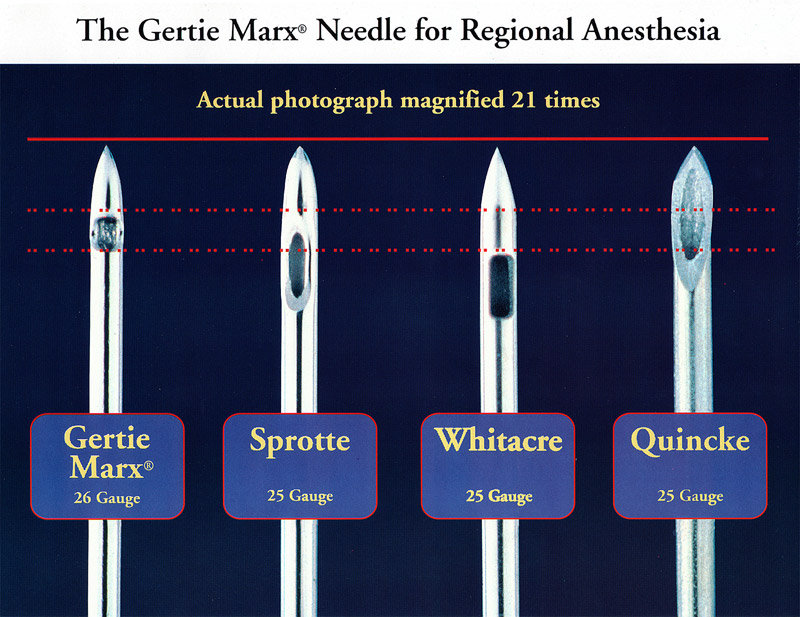 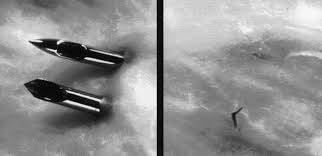 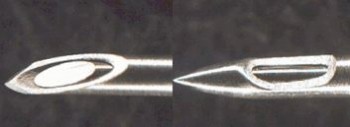 PDPH
Develop 12-48 hours after spinal anesthesia.
Headache improve when lying supine.
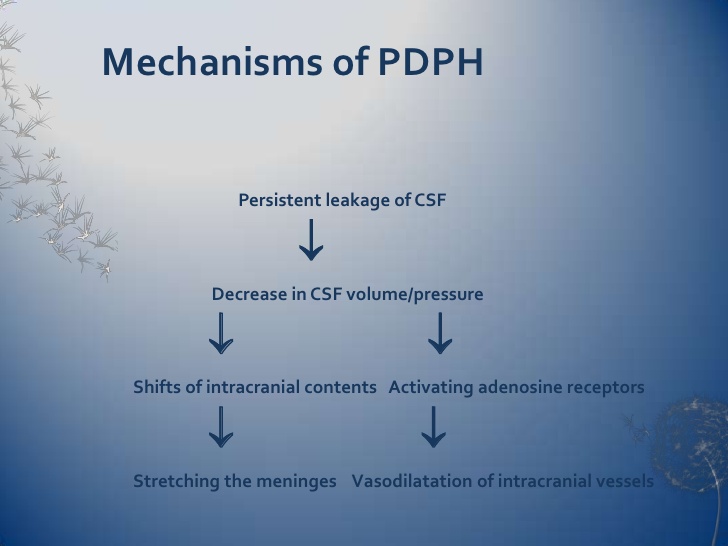 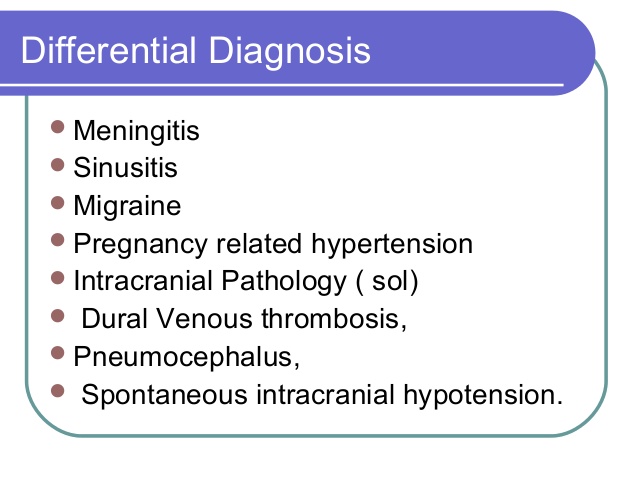 PDPH; Treatment
Conservative.
Epidural blood patch.
Spinal anesthesia; single shot technique
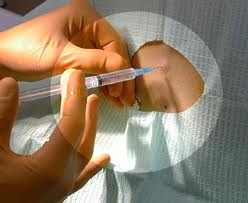 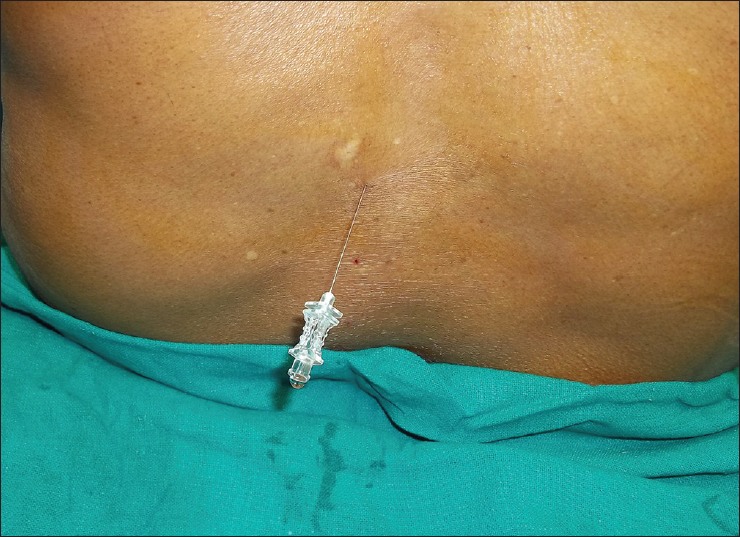 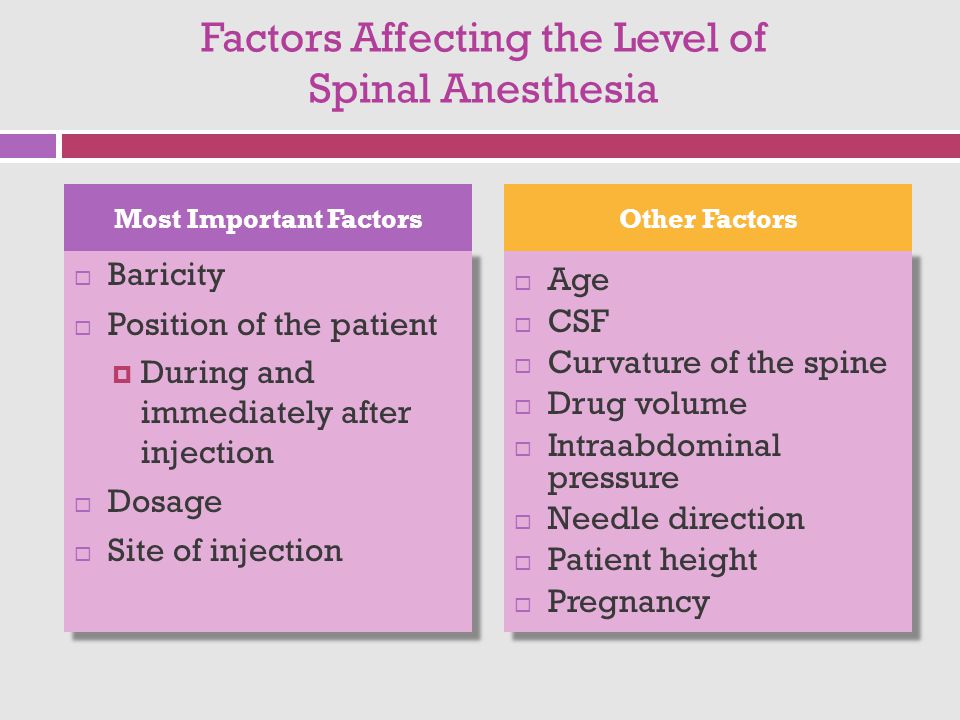 Baricity( a concern only in spinal anesthesia)
Hyperbaric
Typically prepared by mixing local with dextrose
Flow is to most dependent area due to gravity
Very predictable spread
Hypobaric
Prepared by mixing local with sterile water
Flow is to highest part of CSF column
Isobaric
Neutral flow that can be manipulated by positioning
Increased dose has more effect on duration than dermatomal spread
Note:  Be cognizant of high & low regions of spinal column
Hyperbaric bupivacaine is prepared by mixing it with dextrose
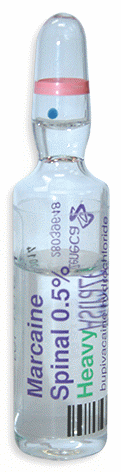 Sterile, clear 
Preservative free
 3 ml ampoules
See the expiry date
Be sure it is bupivacaine??
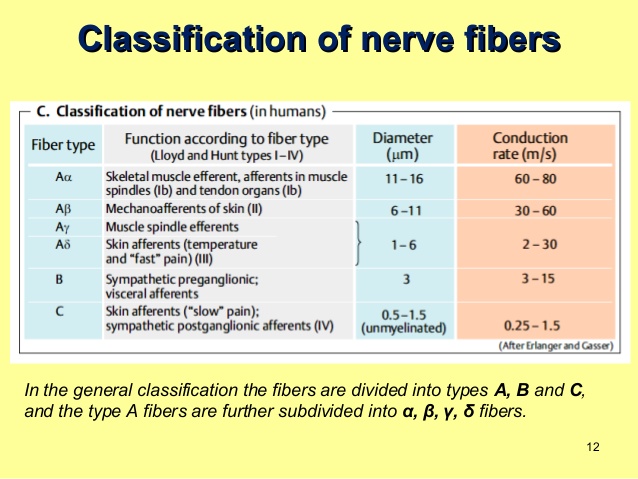 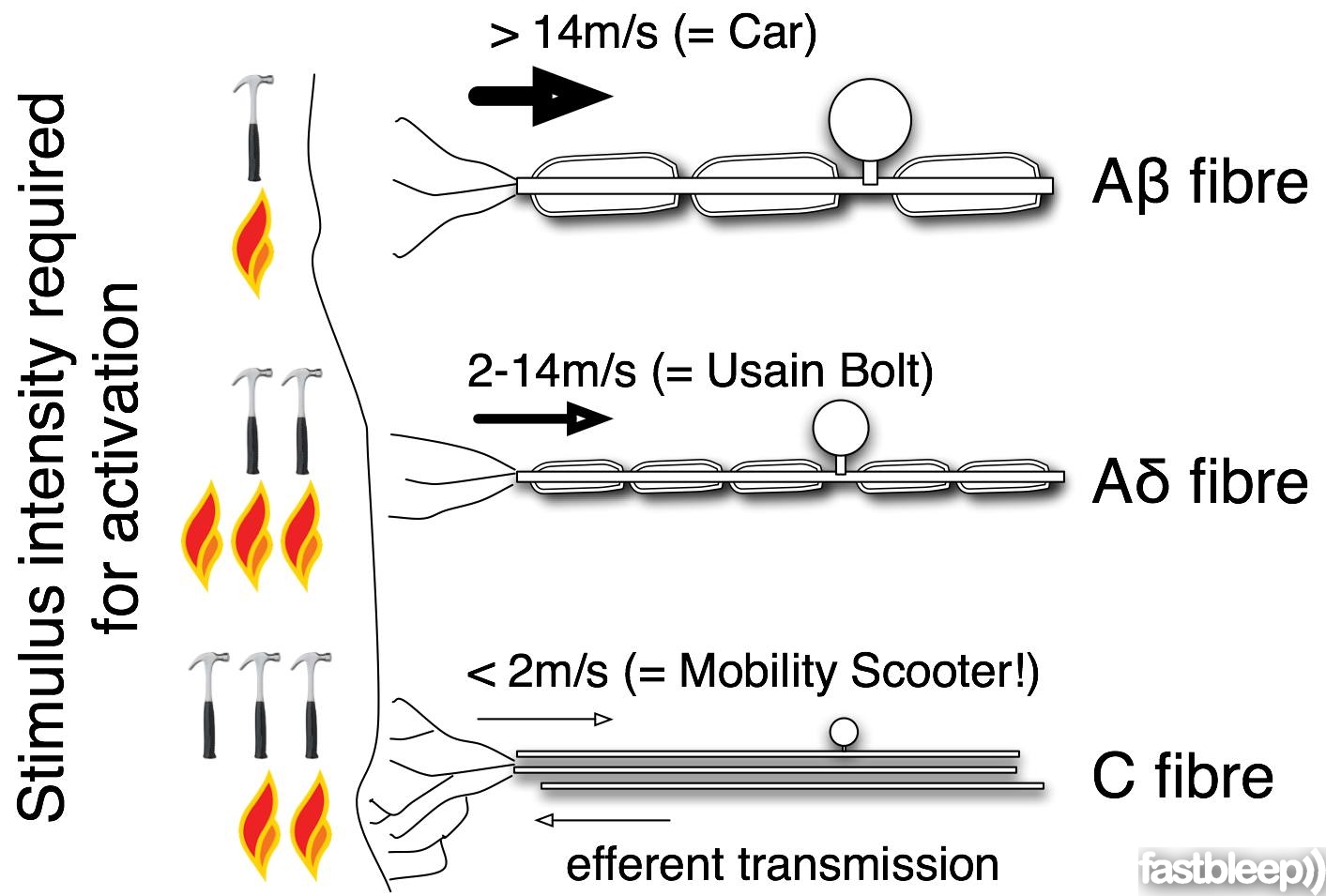 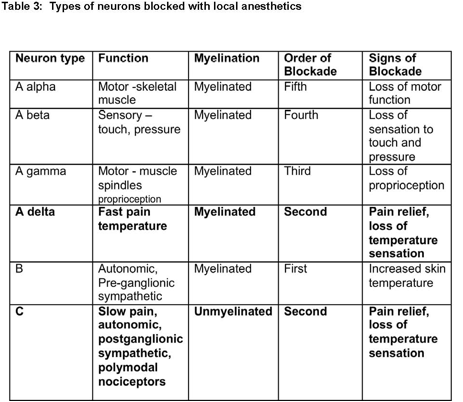 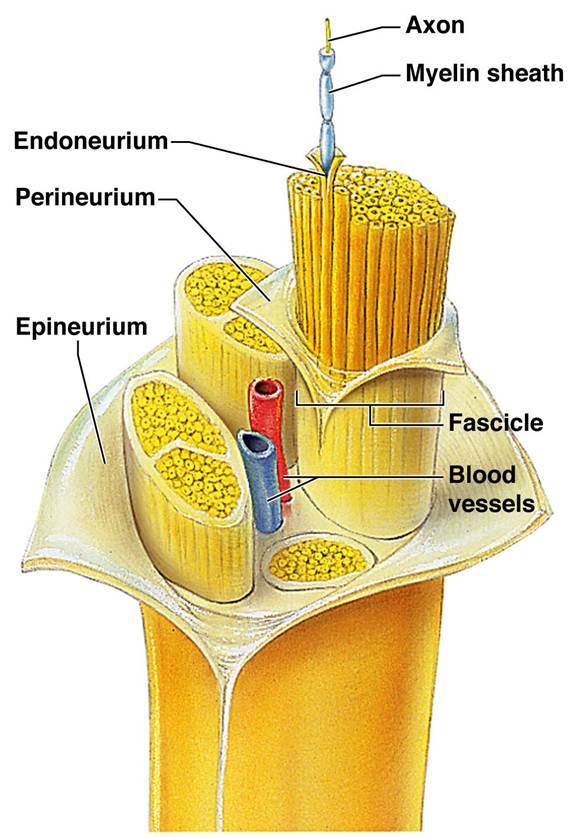 Sympathetic, Sensory & Motor Blockade
Spinal Injection
Sympathetic block is 2 dermatomes higher than sensory block
Motor block is 2 dermatomes lower than sensory block
Detect the sensory level by cold sensation test,
       ( Ice cubes).
Block order B> C=A delta> A beta>A alfa
Dermatomes of the Body
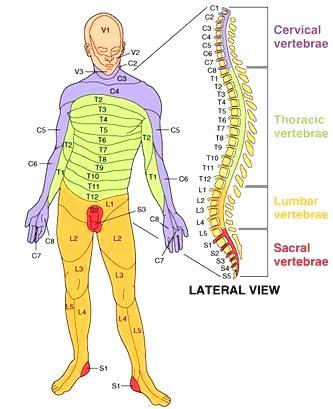 Spinal Anesthesia Levels
Spinal Anesthesia
Complications
Failed block
Back pain (most common)
Spinal head ache
More common in women ages 13-40
Larger needle size increase severity
Onset typically occurs first or second day post-op
Treatment:
Bed rest
Fluids
Caffeine
Blood patch
Spinal Anesthesia
Complications
Epidural hematoma
Epidural abscess
Meningitis
Cauda equina
Neurological deficit
TNS
Bradycardia--- Cardiac arrest
Hypotension
Treatment
Best way to treat is physiologic not pharmacologic
Primary Treatment
Increase the cardiac preload
Large IV fluid bolus within 30 minutes prior to spinal placement, minimum 1 liter of crystalloids
Secondary Treatment
Pharmacologic
Ephedrine
EPIDURAL ANESTHESIA
EPIDURAL ANESTHESIA
Epidural anesthesia; catheter technique
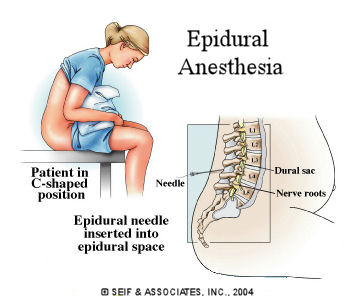 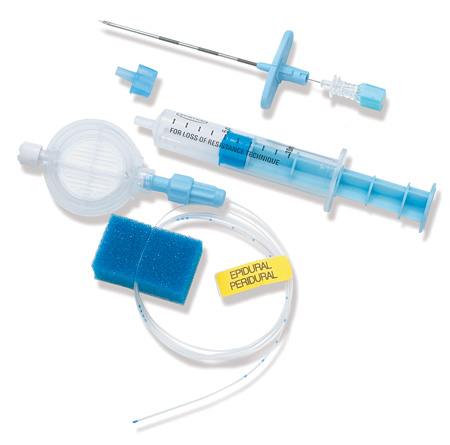 Isobaric bupivacaine (20 ml)
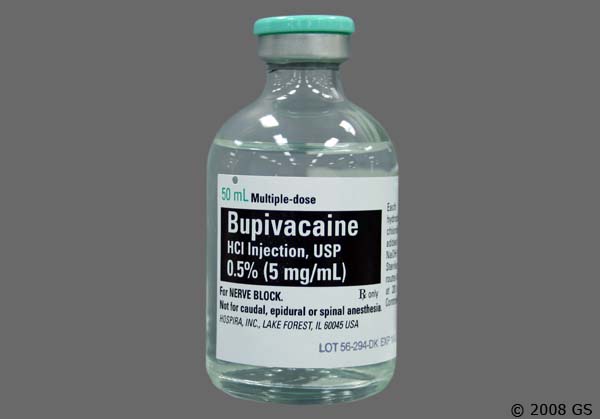 Slow onset (30 min), less dense block
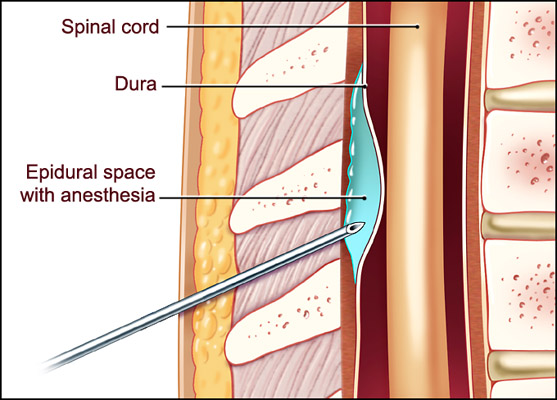 Touhy needle
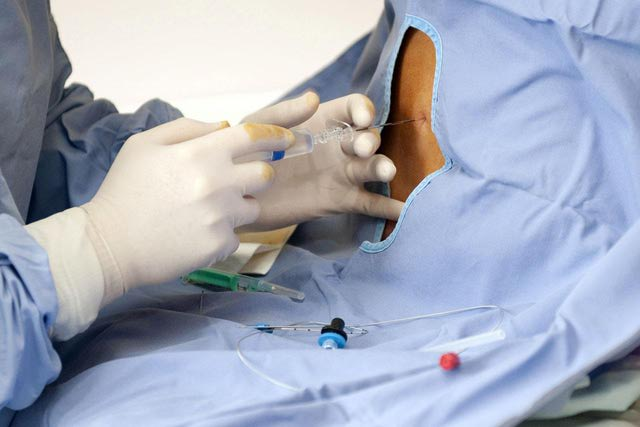 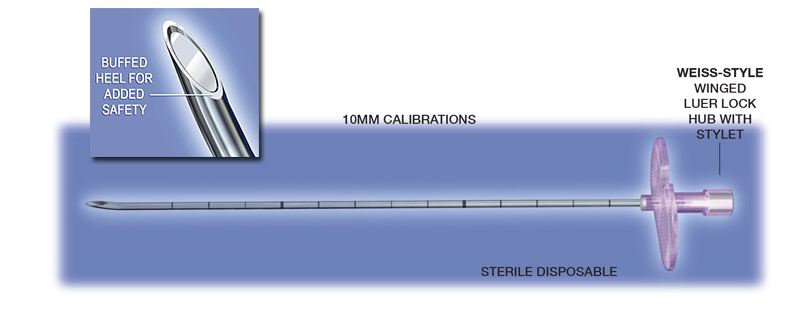 Loss of resistance technique
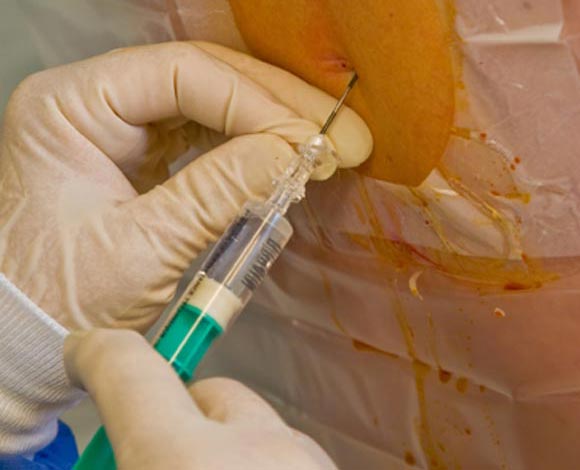 Catheter technique
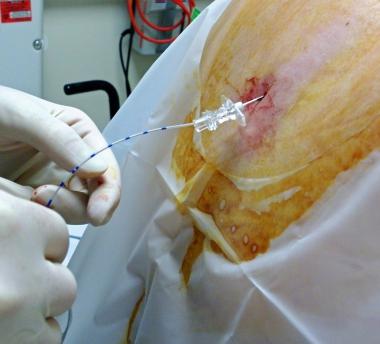 Epidural Test dose
After checking the catheter
Careful aspiration, NO blood or CSF
3 ml Lidocaine 1.5% mixed with epinephrine 5 micg/ml
With careful monitoring, give the epidural injection15-20 ml bupivacaine in allequete.
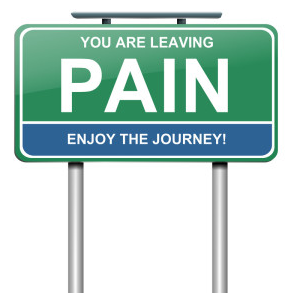 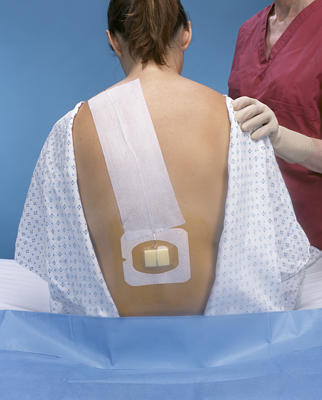 Local anesthetics
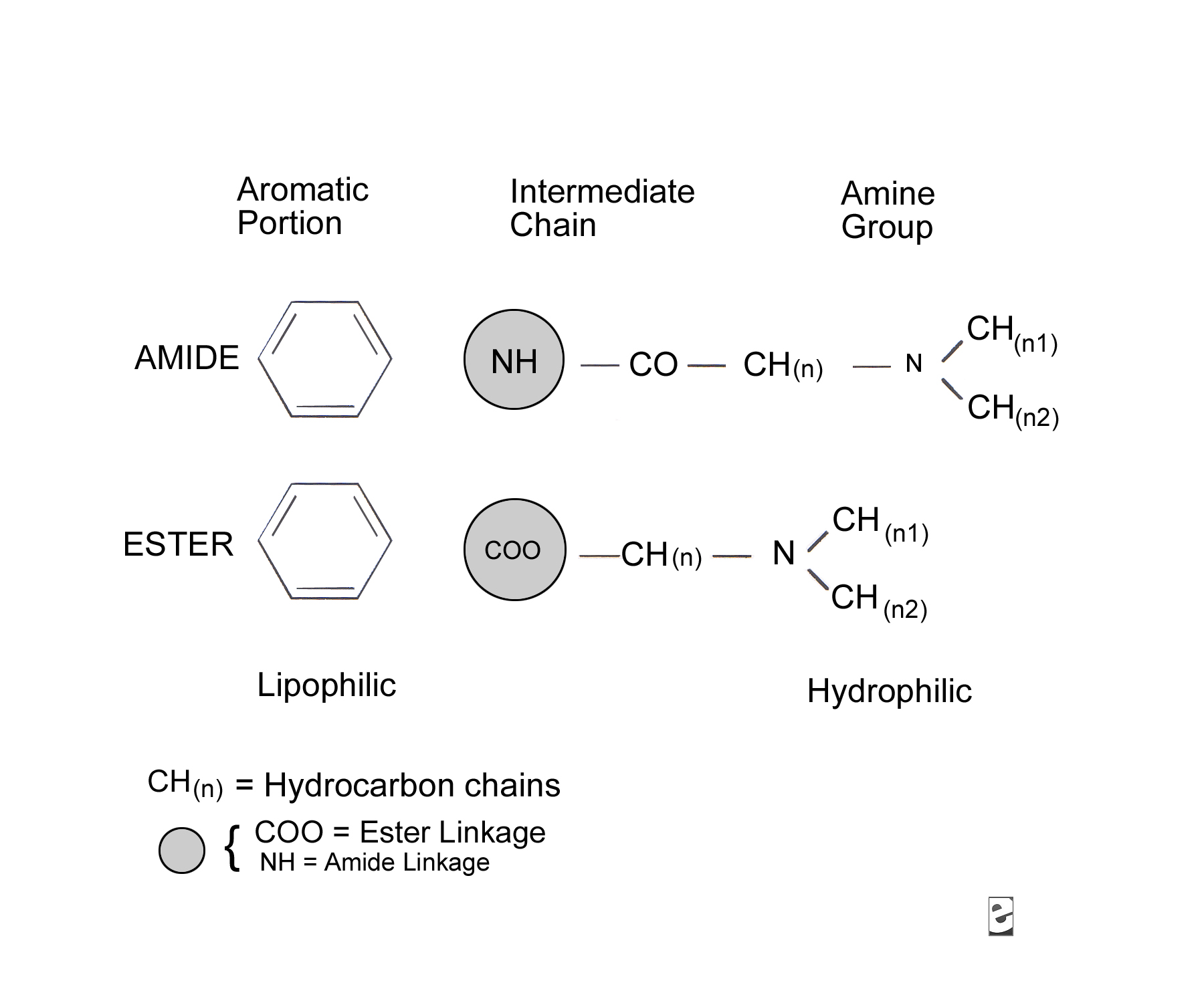 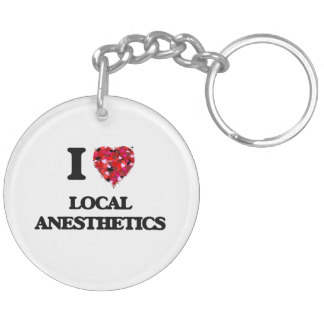 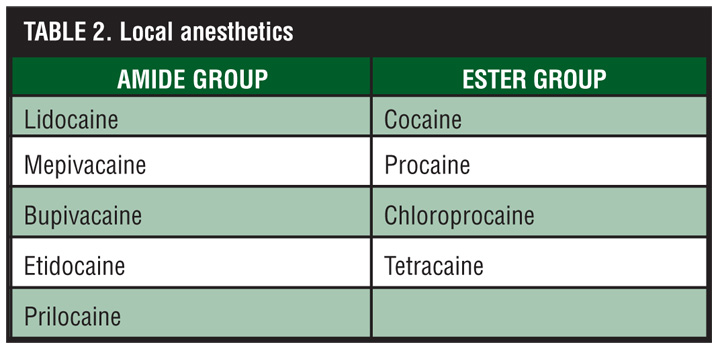 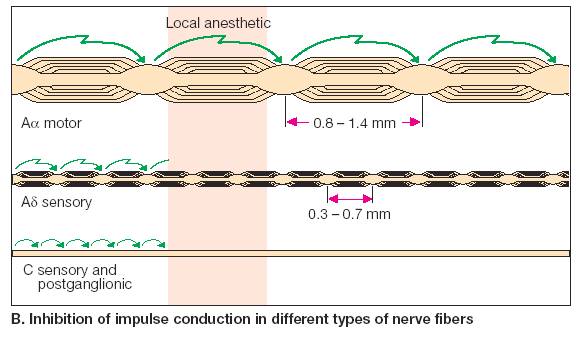 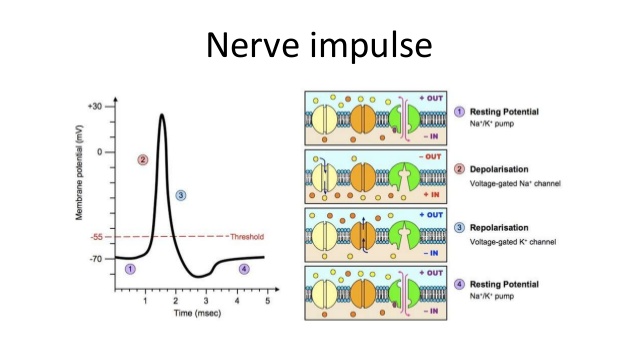 Mechanism of Action
Un-ionized local anesthetic defuses into nerve axon & the ionized form binds the receptors of the Na channel in the inactivated state
Duration of Action
The degree of protein binding is the most important factor
Lipid solubility is the second leading determining factor
Greater protein bound + increase lipid solubility = longer duration of action
Toxicity & Allergies
Esters:  Increase risk for allergic reaction due to para-aminobenzoic acid produced through ester-hydralysis

Amides:  Greater risk of plasma toxicity due to slower metabolism in liver
LAST
Exceeding the maximum save dose( Bupivacaine 2mg/kg), Lidocaine (5mg/kg)
Intravascular injection
LAST(CNS)
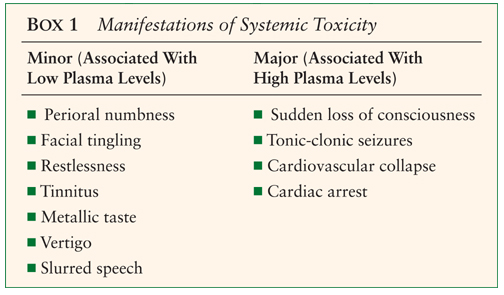 LAST (CVS)
Tachycardia & Hypertension
Hypotension 
Wide QRS
VF
Cardiac arrest
LAST; Management
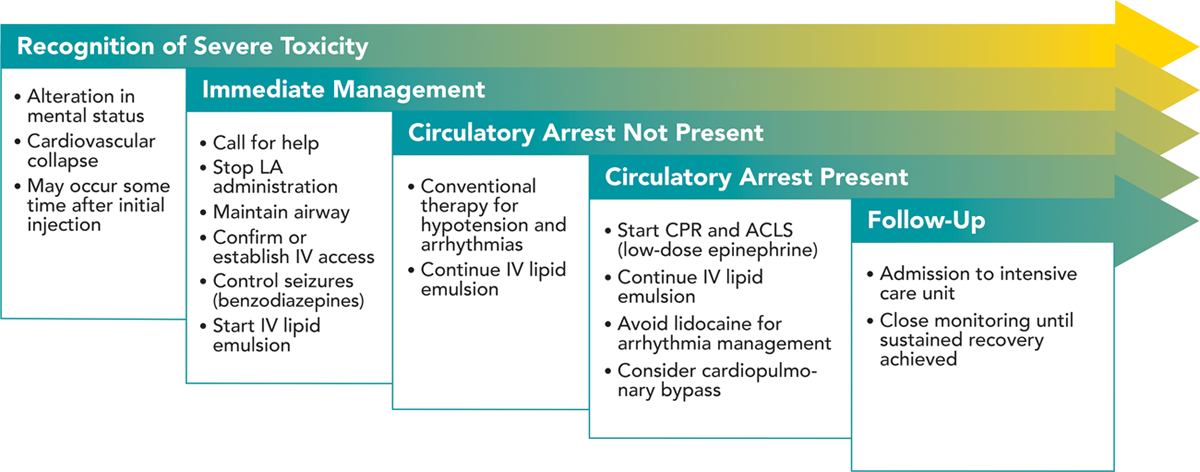 References
Brown, D.L. (2005).  Spinal, epidural, and caudal anesthesia.  In R.D. Miller Miller’s Anesthesia, 6th edition. Philadelphia: Elsevier Churchill Livingstone.

Burkard J, Lee Olson R., Vacchiano CA.  (2005) Regional Anesthesia. In JJ Nagelhout & KL Zaglaniczny (eds) Nurse Anesthesia 3rd edition.  Pages 977-1030.

Kleinman, W. & Mikhail, M. (2006).  Spinal, epidural, & caudal blocks. In G.E. Morgan et al Clinical Anesthesiology, 4th edition.  New York: Lange Medical Books.

Warren, D.T. & Liu, S.S. (2008).  Neuraxial Anesthesia.  In D.E. Longnecker et al (eds) Anesthesiology.  New York: McGraw-Hill Medical.